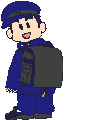 Формирование метапредметных результатов освоения основной образовательной программы в системе ФГОС
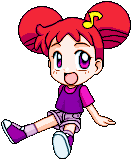 Семинар учителей иностранных языков
16 января 2012 г.
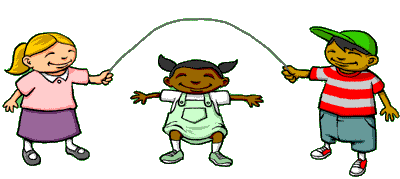 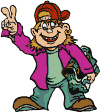 :
Стандарт устанавливает требования к результатам освоения обучающимися основной образовательной программы основного общего образования
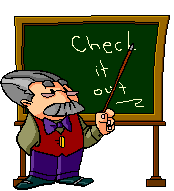 в том числе к метапредметным, включающим освоенные обучающимися межпредметные понятия и универсальные учебные действия (регулятивные, познавательные, коммуникативные), способность их использования в учебной, познавательной и социальной практике, самостоятельность планирования и осуществления учебной деятельности и организации учебного сотрудничества с педагогами и сверстниками, построение индивидуальной образовательной траектории.
ВИДЫ МЕТАПРЕДМЕТНЫХ РЕЗУЛЬТАТОВ
РЕГУЛЯТИВНЫЕ
ПОЗНАВАТЕЛЬНЫЕ
КОММУНИКАТИВНЫЕ
Ключевые (общеевропейские) компетенции  владения иностранным языком
общие  и коммуникативные компетенции.
Общие компетенции (совет Европы) включают:
знания (эмпирические и академические), 
умения, 
экзистенциальную (личностную) компетенцию, 
готовность учиться.
Для реализации принципа метапредметности возможно использование следующих средств и форм обучения:
метапредметы - самостоятельные учебные предметы в учебном плане 
метакурсы (элективные, спецкурсы и т.д.) 
метапредметный компонент в содержании учебного курса: 
-  метапредметные уроки                            
 - предметный урок + метапредметная тема
Пример заданий на формирование УУД
Раздели текст на смысловые части и найди к ним заголовки. (структурирование)
Прочитай рецепты и выбери что-то для праздничного стола. (чтение с последующим выполнением инструкций ) 
Посмотри рисунки и скажи о чем по-твоему пойдет речь в тексте. (прогнозирование)
Пример заданий на формирование УУД
Прослушай короткие тексты о погоде зимой ,летом и осенью, какая картинка подходит  к аудиотексту 1, 2 и 3. (понимание основного содержания)
Прослушай короткие тексты о летних каникулах детей и напиши, где они были летом и что они там делали. (детальное понимание прочитанного)
Озаглавь текст, исходя из его основного содержания. (структурирование)
Пример заданий на формирование УУД
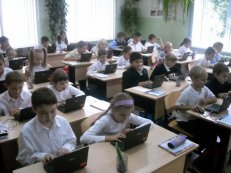 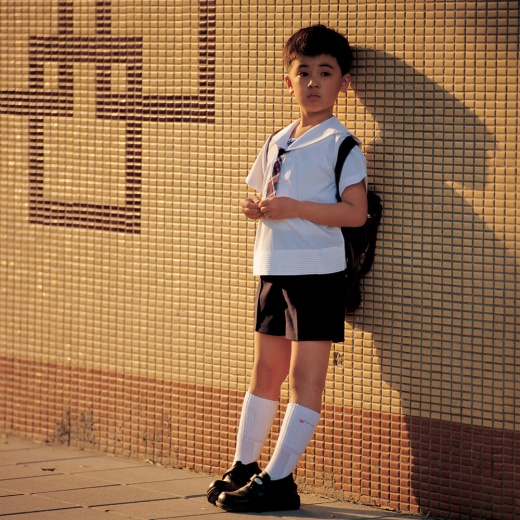 Предъявление иллюстрации. (Что видим?)
Формулировка проблемы и планирование. 
(Что случилось? Что делать?)
Нравственно-эстетическое оценивание. Умение выражать свои мысли. Самостоятельная работа в группах.(Обсудите ситуацию и запишите на листах А4 ваши советы.)
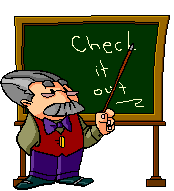 Основным  объектом оценки  метапредметных  результатов являются:
способность принимать и сохранять учебную цель и задачи, умение планировать свою деятельность в соответствии с поставленной задачей, 
умение контролировать оценивать и корректировать свои действия, 
умение проявлять инициативу и самостоятельность в обучении 

умение осуществлять поиск, сбор и выявление  существенной информации из различных источников
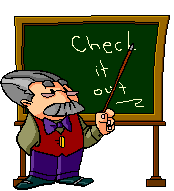 Основным  объектом оценки  метапредметных  результатов являются:
умение использовать знаково-символические средства для создания моделей изучаемых объектов и процессов, для создания схем решения учебно-познавательных и практических задач
умение осуществлять логические операции сравнения, анализа, синтеза, обобщения, классификации,  установления аналогий
умение сотрудничать с учителем и сверстниками при решении учебных проблем, принимать на себя ответственность за результаты  своих действий.
ТВОРЧЕСКИХ УСПЕХОВ В РАБОТЕ!СПАСИБО ЗА ВНИМАНИЕ!
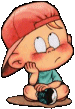 Учитель французского языка ГБОУ СОШ №1908
Трофимовская А.В.